Alcuni fattori di conversione 
tra unità energetiche
1 eV   = 1,602 • 10-19 J
		 => 96,4 kJ/mol
1 eV   => 23,04 Kcal/mole
1 caloria   = 4,184 J
1 Erg   = 10-7 J
1 litro x atmosfera    = 101,3 J
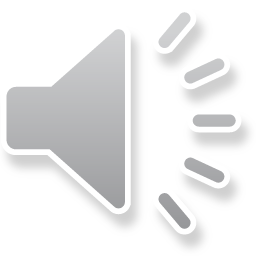 Alcuni tipi importanti di trasformazioni
CICLICHE:	se il sistema torna allo stato iniziale
ISOTERME:	se avvengono a temperatura costante
ISOBARE:	se avvengono a pressione costante
ISOCORE:	se avvengono a volume costante
ADIABATICHE:	se avvengono senza scambio di calore
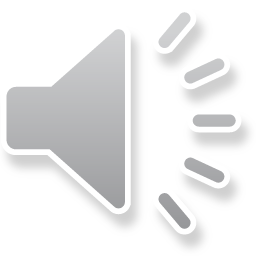 VARIABILI DI STATO E VARIABILI DI TRASFERIMENTO
Energia interna: Energia associata ai componenti microscopici (atomi e molecole) di un sistema osservati da un sistema esterno a riposo rispetto ad esso; contiene Energia cinetica ed Energia Potenziale dei moti casuali (traslazionali ,rotazionali) delle molecole o degli atomi ed Energia Potenziale intermolecolare ( energia dei legami chimici) 
Calore: è il meccanismo con il quale viene scambiata energia tra il sistema ed il suo ambiente, questo scambio avviene a causa di una variazione di temperatura tra essi; il calore Q è anche la quantità di energia scambiata
 Energia Meccanica: (potenziale o cinetica) è la conseguenza della posizione e del moto di un sistema 
 Lavoro svolto su (o da) un sistema: misura della quantità di energia trasferita tra il sistema e l’ambiente circostante

lo STATO di un sistema all’equilibrio termico viene descritto mediante le grandezze P,T,V ed Eint. 
P,T,V,Eint vengono dette VARIABILI DI STATO e sono caratteristiche di uno stato del sistema 
Nell’equilibrio termico ogni parte del sistema deve avere stessa pressione e temperatura e stesso volume (se così non fosse non potremmo assegnare un valore certo a queste variabili) 
Una variazione dell’energia di un sistema ( mediante un trasferimento di energia da o verso il sistema stesso) viene invece descritto da VARIABILI DI TRASFERIMENTO 
 L e Q ( e onde elettromagnetiche, onde meccaniche …) sono VARIABILI DI TRASFERIMENTO: esse non sono associate allo stato del sistema ma ad una variazione dello stato del sistema stesso.
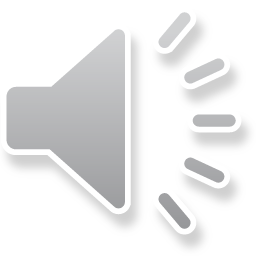 d+
d-
d+
d+
d-
d+
O
H
H
E = mc2
Energia interna, U
1 Mole H2O
100°C
1 atm
gas
Energia potenziale 
dovuta alla forze di
attrazione e repulsione
tra molecole (P)
Energia vibrazionale
(C + P) dovuta alla 
oscillazione della 
lunghezza dei legami
Energia cinetica delle
molecole di H2O (C)
Energia rotazionale 
dovuta alla rotazione 
della molecola
su se stessa (C)
Energia cinetica e
potenziale degli 
elettroni atomici (C + P)
Energia potenziale dovuta
alla interazioni magnetiche
tra elettroni
Equivalente energetico
dei nucleoni e
degli elettroni
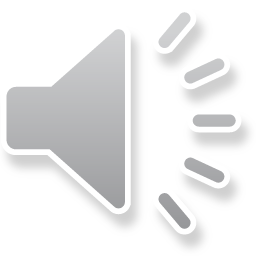 2° Enunciato:   L'energia interna U di un sistema è una 
funzione di stato
Scambia calore
e lavoro con 
l'ambiente
Sistema Chiuso
Stato II
Sistema Chiuso
Stato I
U2 = U1 + Q - L
U2 - U1 = Q - L
DU = Q -L
Processi ciclici
Stato I
UFINALE  =  UINIZIALE
DU = O    ;    Q = L
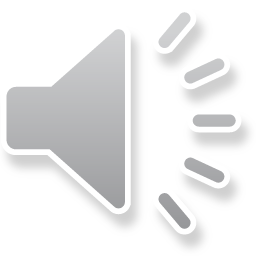 U è una variabile estensiva, di cui si possono misurare
SOLO le variazioni
Processi adiabatici     	(Q = O)	DU = - L
Processi isocori	(L = O)	DU = Qv
Processi isobari, con solo lavoro 
di espansione		L = + PDV
DU =  Qp - PDV
Qp = DU + PDV
H = U + PV
ENTALPIA
Per una trasformazione isobara      DH = DU + PDV
DH = Qp
H è una funzione di stato come U, e come per U se ne misurano le
variazione DH, ma non il valore assoluto, che non è determinabile.
H è variabile ESTENSIVA.
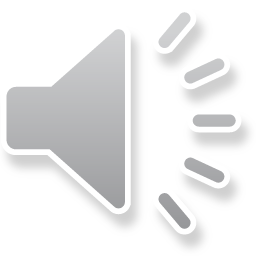 TERMOCHIMICA
Esotermiche	    che Liberano calore 	       DH < 0
Endotermiche	    che Assorbono calore 	DH > 0
Reazioni
NH3	+	HCl(g)	NH4Cl(s)	DH'
NH3	+	HCl	NH4Cl(soluz.)	DH''
2NH3	+    2HCl(g)	2NH4Cl(s)	2DH'
Stato di riferimento: 25°C, 1 atm - reattivi e prodotti nello stato più stabile.
Entalpia standard di formazione:       H°f
1 atm,  25°C
½ H2   +   ½ Cl2                 HCl(g)      DH° = H°f
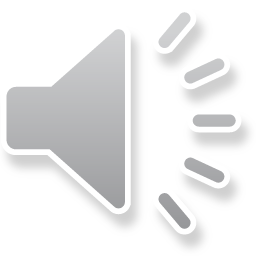 Entalpia standard di formazione di alcune sostanze
H2(g)  = 0	NO(g) = + 21,6 kcal/mole	HI(g) = + 6,2 kcal/mole
O2(g)  = 0	S(s) = 0	NH3(g) = - 11.0 kcal/mole
H2O(l) = - 68,3 kcal/mole	H2S = - 4,8 kcal/mole	Pb(s) = 0
N2(g) = 0	I2(s) = 0	PbO(s) = - 52,1 kcal/mole
Legge di Hess
DH1
Reattivi
Prodotti
DH''2
DH'2
Stato intermedio
DH1 =  DH'2  +   DH''2
DH°1
C(s) + O2(g)
CO2(g)
DH°2
DH°3
CO(g) + ½ O2(g)
Stato Finale
Stato Iniziale
C(s) +  O2(g)	CO2(g)	DH°1
C(s) + O2(g)	CO + ½O2	         DH°2
CO(g) + ½ O2(g)	  CO2(g)	         DH°3
DH°1 =  DH°2+ DH°3
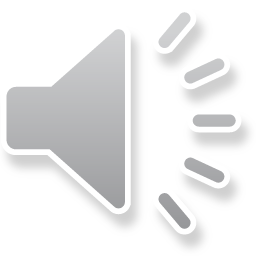 A  +  B		C  +  D
(Diretta)
Elementi Componenti
Prodotti C + D
DH°I = H°fC + H°fD
Reattivi A + B
DH°r
DH°II = H°fA + H°fB
deve essere :	DH°I = DH°II + DH°r
DH°r = DH°I - DH°II
Secondo la legge di Hess:
DH°r = (H°fC + H°fD) - (H°fA + H°fB)
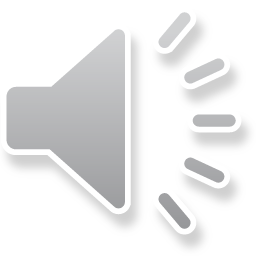 Trasformazione spontanea con Q = 0
N2 gas
1atm
25°C
CO2 gas
1atm
25°C
Prima
Prima 
dell'apertura
del rubinetto
Miscela di N2 e CO2
PN2 = PCO2 = ½ atm
25°C
Dopo
Pochi 
minuti dopo
l'apertura del
rubinetto
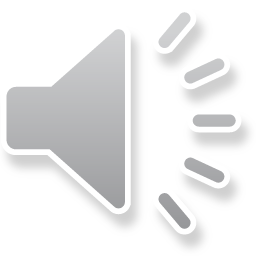